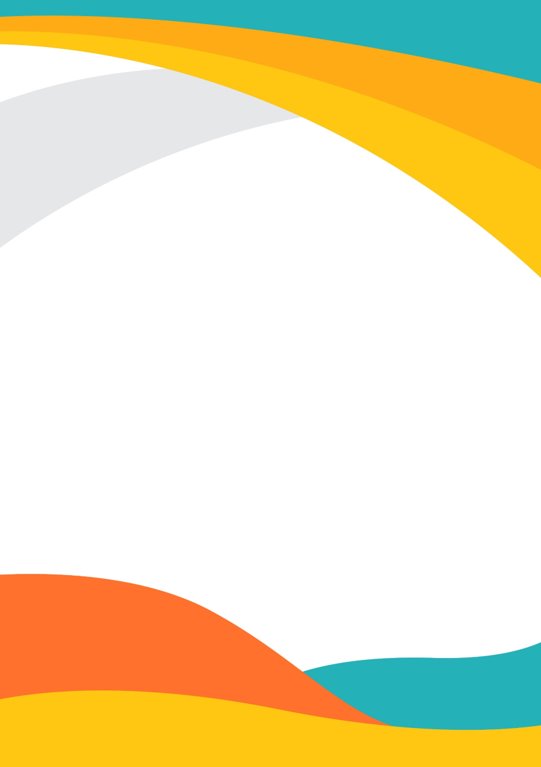 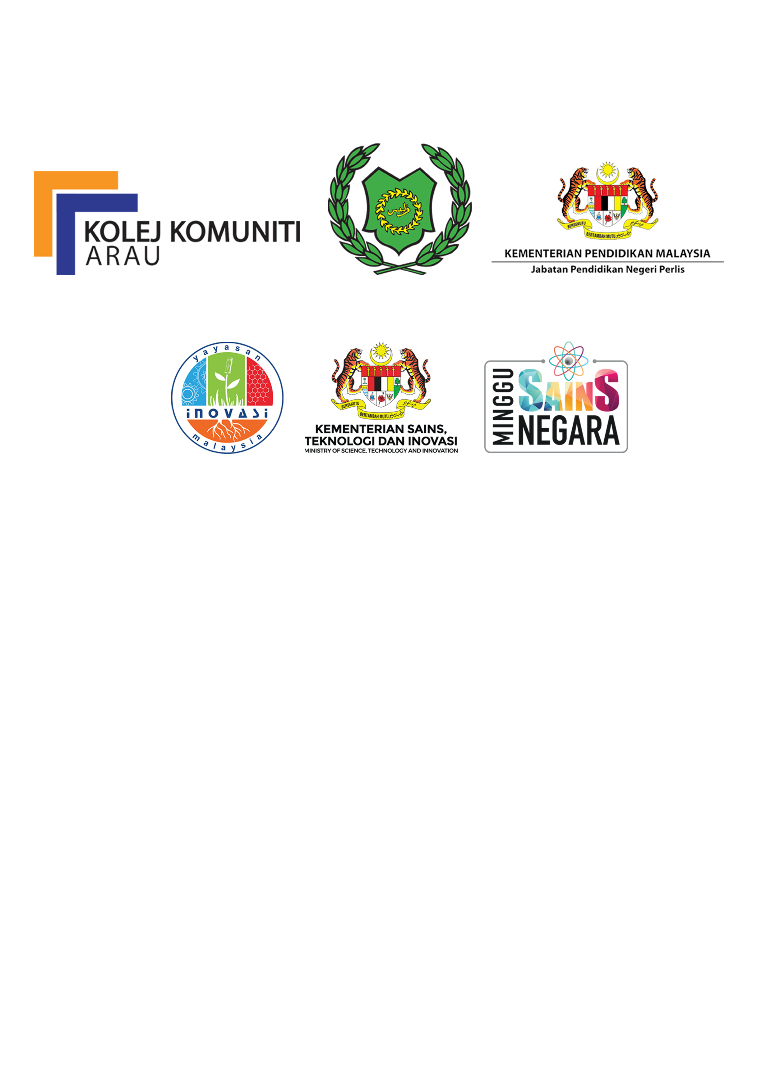 GAMBAR PASSPORT
NAMA PENYELIDIK
NAMA PENYELIDIK BERSAMA
JABATAN/UNIT
E-MEL
NO. TELEFON
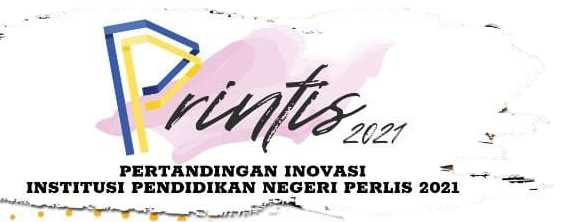 GAMBAR PRODUK
OBJEKTIF
PENERANGAN PRODUK
IMPAK
POTENSI PRODUK